Д/о « Резьба по дереву»рук. Мирошниченко А.В.
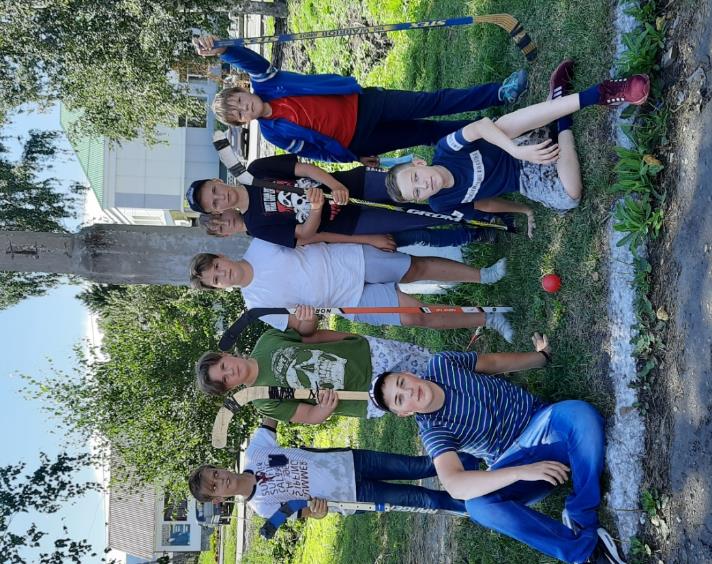 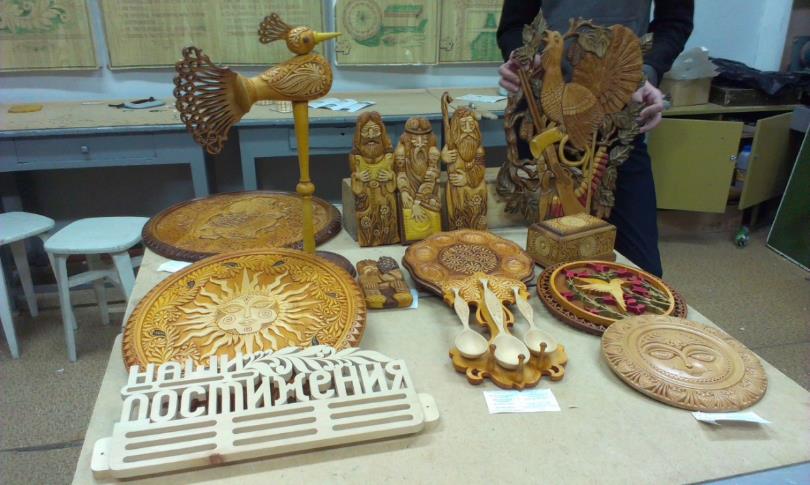 Отчет о работе д/о «Резьба по дереву» за I полугодие 2020-2021 уч. г.
Работе велась в соответствии с учебным планом, по программам: 
Программа «Резьба по дереву»
Программа «Мастерим вместе. Резьбы очарованье»
Моделирование. Выпиливание по дереву. «Оружие Победы»-посвящено  75 летию Великой Победе.
Купин Родомир
Булахтин Владислав
Медведев Егор
Ступишин Леонид
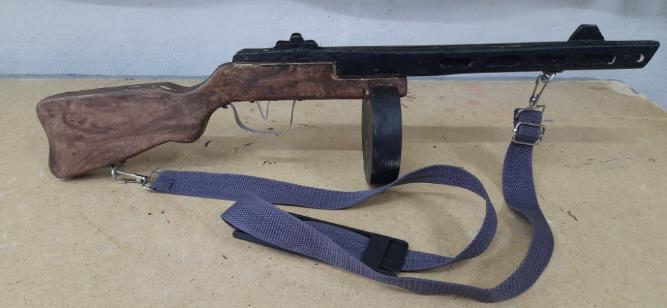 Моделирование, игры. Выпиливание по дереву
Пенкин Андрей
Шипилов Семион
Суховерков Руслан
Казанцев Дмитрий
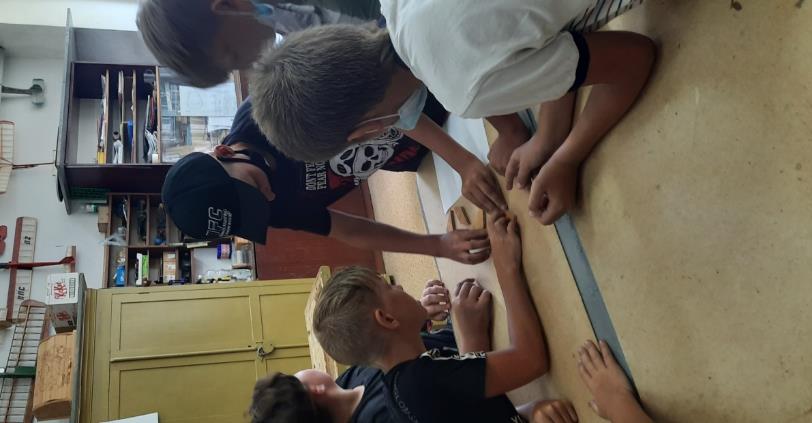 Панно декоративное. Разные виды резьба по дереву.
Борисов Михаил
Голубец Андрей
Парамонов Роман
Пастухов Михаил
Художественное выпиливание по дереву
Купин Родомир
Гейфнидер Анатолий
Пенкин Андрей
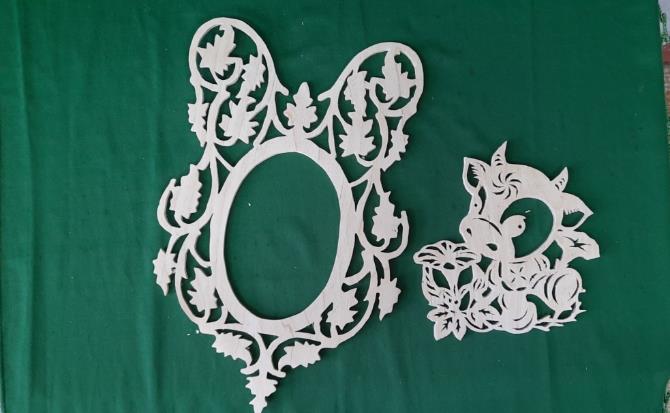 Плоскорельефная резьба по дереву
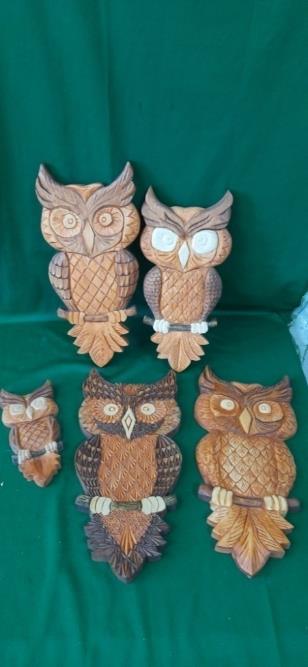 Пастухов Михаил
Ступишин Леонид
Глотов Александр
Парамонов Роман
Аникин Сергей
Сьянов Алексей
Черепанова Софья
Шаламов Николай
Шульга Кирилл
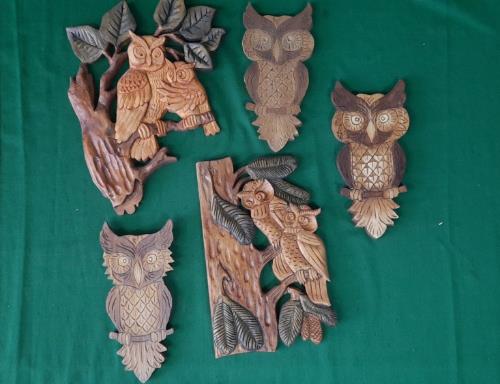 Основы столярного дела.
Веревкин Дмитрий
Глотов Александр
Шульга Кирилл
Шадринцев Ярослав
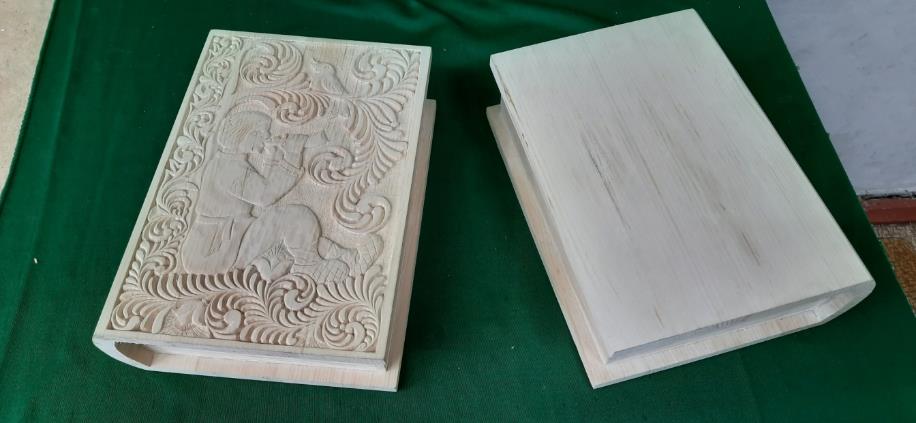 Выжигание по дереву
Булбаков Игорь
Захаров Сергей
Тимко Роман
Казанцев Дмитрий
Пастухов Михаил
Эрнст Артем
Голубец Андрей
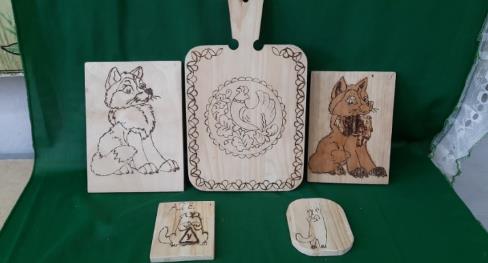 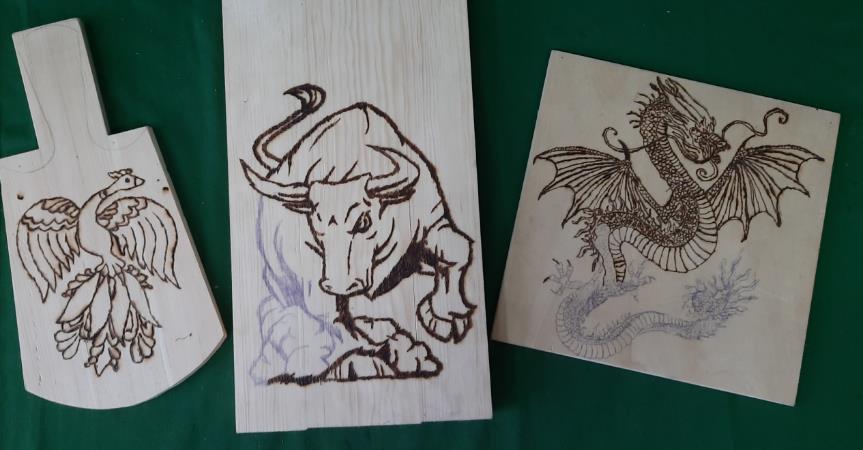 Шкатулки резные
Шипилов Семион
Пастухов Михаил
Шульга Андрей
Шульга Кирилл
Глотов Александр
Шаламов Николай
Гейфнидер Ксения
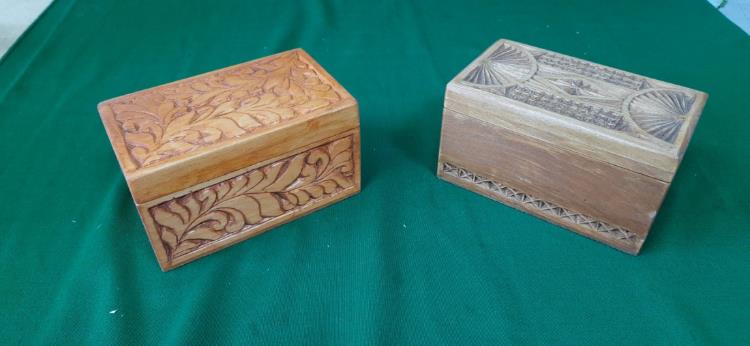 Доски разделочные, резные
Борисов Михаил
Пастухов Михаил
Шаламов Николай
Шульга Кирилл
Разные виды резьбы
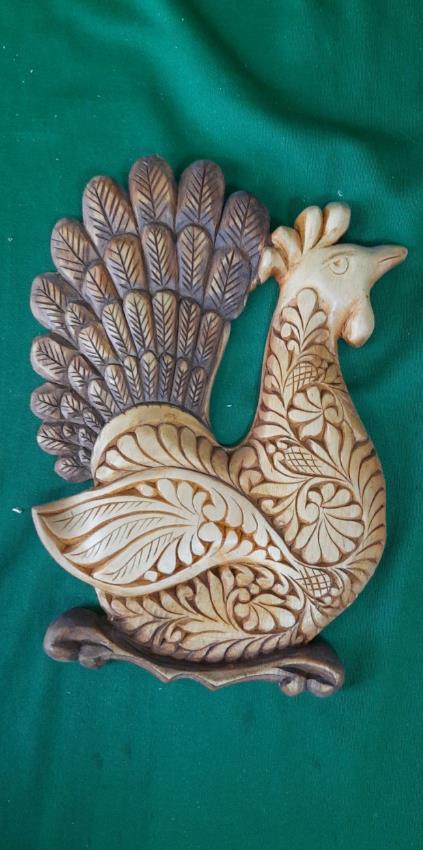 Гейфнидер Ксения
Гейфнидер Анатолий
Шульга Кирилл
Рельефная резьба по дереву
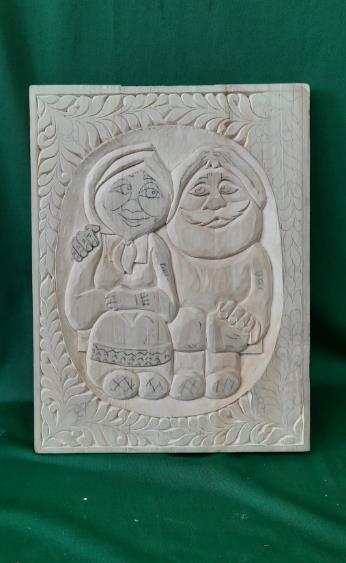 Шахов Максим
Рожков Артем
Налимов Андрей
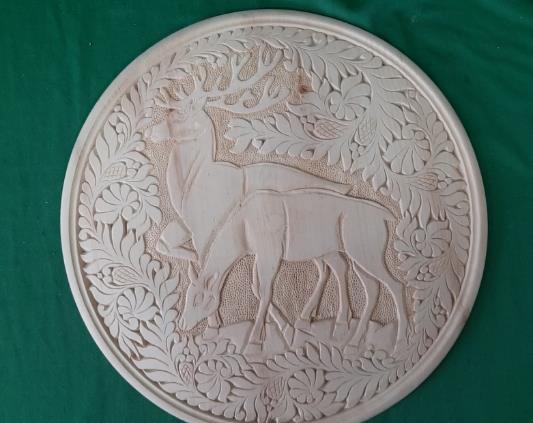 Шадринцев Ярослав
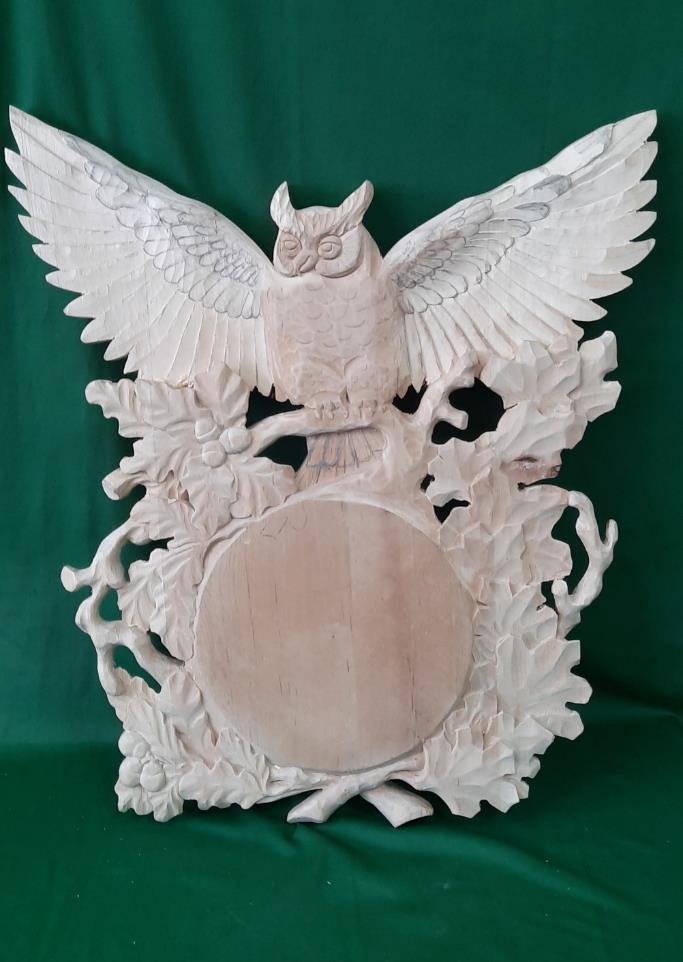 Новогодний сувенир
Борисов Михаил
Калаев Александр
Пенкин Андрей
Пикалов Виталий
Романенко Александр
Нужный игорь
Витухин Арсений
Шульга Кирилл
Сьянов Алексей
Ступишин Леонид
Пастухов Михаил
Вяткин Никита
Глотов Александр
Парамонов Роман
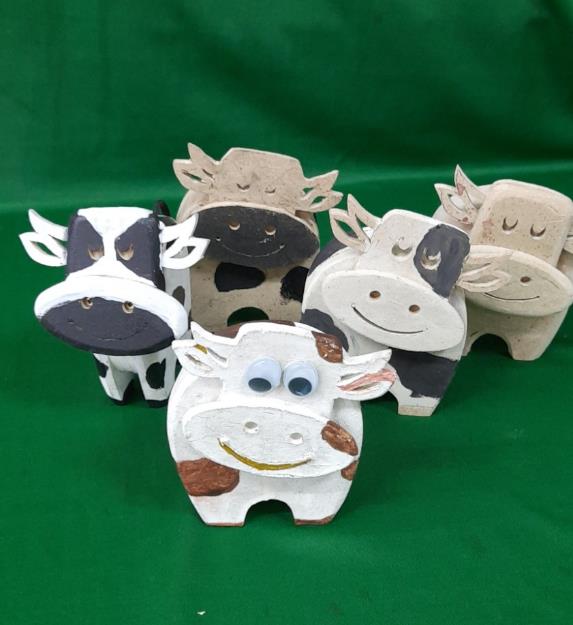 Борисов Михаил
Калаев Александр
Купин Родомир
Пастухов Михаил
Пенкин Андрей
Глотов Александр
Нужный игорь
Хорин Никита
Шульга Кирилл
Гейфнидер Ксения
Сьянов Алексей
Хорин Никита
Голубец Андрей
Козлов Кирилл
Новогодний сувенир
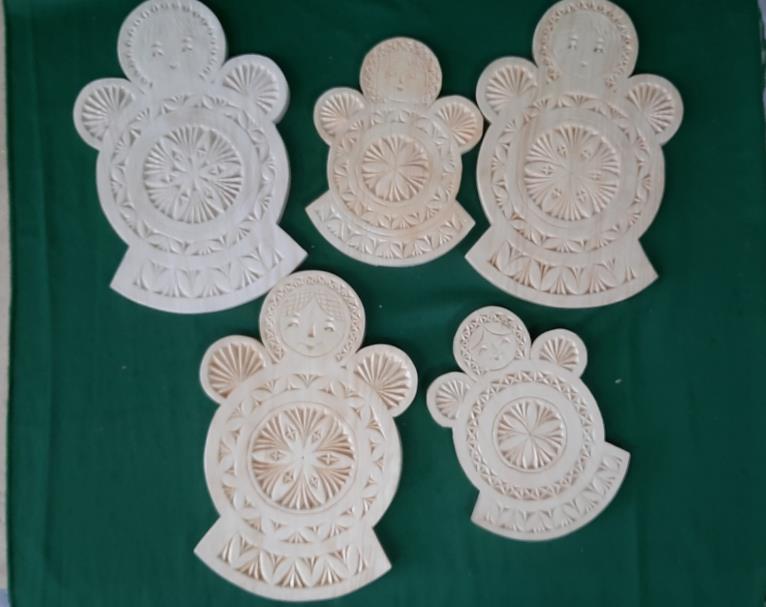 3D – моделирование. Выпиливание по дереву.
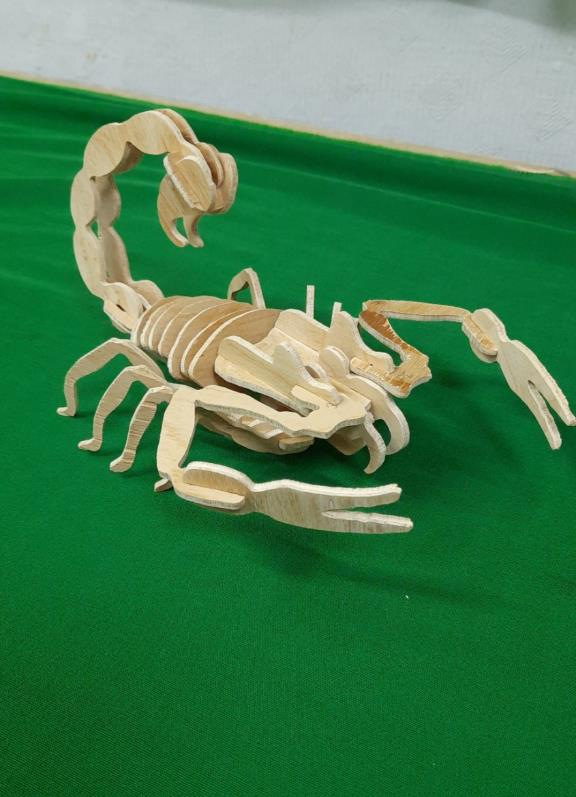 Черепанова Софья
Голушко Антон
Наши достижения. Краевая выставка декоративно-прикладного творчества « Сибириада» г. Барнаул
Шахов Максим
 Автор работы «Мир без войны»  награжден грамотой 
    Гран-при
Наши достижения. Победителя окружного этапа краевого конкурса декоративно прикладного конкурса «Рождественская звезда» г. Бийск
Шульга Кирилл

Гейфнидер Ксения
Наши достижения. Участие в районном конкурсе декоративно- прикладного творчества « Зимние узоры»
Шульга Кирилл                     Пастухов Михаил
Глотов Александр                 Пенкин Андрей
Огромное спасибо!Всем детям, которые принимали участие в творческой жизнид/о « Резьба по дереву»
Не то дорого, что красного золота, а то дорого, что доброго мастерства. 
Пословица.